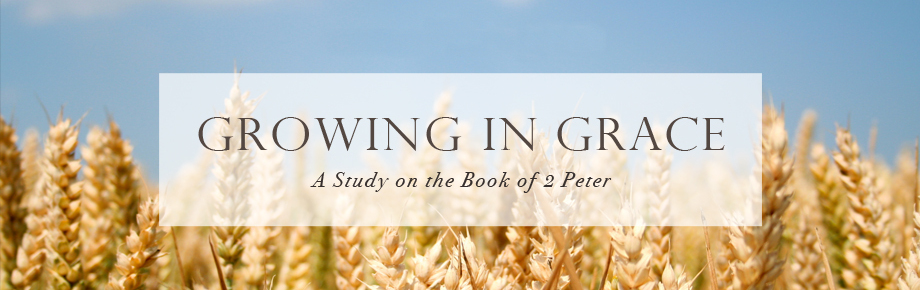 How Then Shall We Live?
(Part 2)
2 Peter 3:14
Sunday, September 10, 2023
2 Peter 3:14-18
14 Therefore, beloved, since you look for these things, be diligent to be found by Him in peace, spotless and blameless, 15 and regard the patience of our Lord as salvation; just as also our beloved brother Paul, according to the wisdom given him, wrote to you, 16 as also in all his letters, speaking in them of these things, in which are some things hard to understand, which the untaught and unstable distort, as they do also the rest of the Scriptures, to their own destruction. 17 You therefore, beloved, knowing this beforehand, be on your guard so that you are not carried away by the error of unprincipled men and fall from your own steadfastness, 18 but grow in the grace and knowledge of our Lord and Savior Jesus Christ. To Him be the glory, both now and to the day of eternity. Amen.
2 Peter 1:12-13; 3:1-2
2 Peter 1:12-13 - 12 Therefore, I will always be ready to remind you of these things, even though you already know them, and have been established in the truth which is present with you. 13 I consider it right, as long as I am in this earthly dwelling, to stir you up by way of reminder, 

2 Peter 3:1-2 - 1 This is now, beloved, the second letter I am writing to you in which I am stirring up your sincere mind by way of reminder, 2 that you should remember the words spoken beforehand by the holy prophets and the commandment of the Lord and Savior spoken by your apostles.
2 Peter 1:14-15
14 knowing that the laying aside of my earthly dwelling is imminent, as also our Lord Jesus Christ has made clear to me. 15 And I will also be diligent that at any time after my departure you will be able to call these things to mind.
2 Peter 3:14-18
14 Therefore, beloved, since you look for these things, be diligent to be found by Him in peace, spotless and blameless, 15 and regard the patience of our Lord as salvation; just as also our beloved brother Paul, according to the wisdom given him, wrote to you, 16 as also in all his letters, speaking in them of these things, in which are some things hard to understand, which the untaught and unstable distort, as they do also the rest of the Scriptures, to their own destruction. 17 You therefore, beloved, knowing this beforehand, be on your guard so that you are not carried away by the error of unprincipled men and fall from your own steadfastness, 18 but grow in the grace and knowledge of our Lord and Savior Jesus Christ. To Him be the glory, both now and to the day of eternity. Amen.
2 Peter 3:14-18
14 Therefore, beloved, since you look for these things, be diligent to be found by Him in peace, spotless and blameless, 15 and regard the patience of our Lord as salvation; just as also our beloved brother Paul, according to the wisdom given him, wrote to you, 16 as also in all his letters, speaking in them of these things, in which are some things hard to understand, which the untaught and unstable distort, as they do also the rest of the Scriptures, to their own destruction. 17 You therefore, beloved, knowing this beforehand, be on your guard so that you are not carried away by the error of unprincipled men and fall from your own steadfastness, 18 but grow in the grace and knowledge of our Lord and Savior Jesus Christ. To Him be the glory, both now and to the day of eternity. Amen.
The Purity of His Promise (3:14)
Therefore, beloved, since you look for these things, be diligent to be found by Him in peace, spotless and blameless
The moniker for purity
Therefore, beloved…
Beloved – “most dearly loved one”
Used by God the Father with reference to Christ (1:17)
Used by Peter with reference to believers (3:1; 8, 14; 17)
Used by Peter with reference to Paul (3:15)
The Purity of His Promise (3:14)
Therefore, beloved, since you look for these things, be diligent to be found by Him in peace, spotless and blameless
The moniker for purity
The motivation for purity
…since you look for these things
Exodus 34:6
"The LORD, the LORD God, compassionate and gracious, slow to anger, and abounding in lovingkindness and truth;
The Purity of His Promise (3:14)
Therefore, beloved, since you look for these things, be diligent to be found by Him in peace, spotless and blameless
The moniker for purity
The motivation for purity
The method for purity
…be diligent to be found by Him
1 John 2:28
Now, little children, abide in Him, so that when He appears, we may have confidence and not shrink away from Him in shame at His coming.
The Purity of His Promise (3:14)
Therefore, beloved, since you look for these things, be diligent to be found by Him in peace, spotless and blameless
The moniker for purity
The motivation for purity
The method for purity
The manifestations of purity
…in peace, spotless and blameless
Galatians 5:22-23
But the fruit of the Spirit is love, joy, peace, patience, kindness, goodness, faithfulness, gentleness, and self-control.
2 Peter 2:12-13
12 But these, like unreasoning animals, born as creatures of instinct to be captured and killed, reviling where they have no knowledge, will in the destruction of those creatures also be destroyed, 13 suffering wrong as the wages of doing wrong. They count it a pleasure to revel in the daytime. They are stains and blemishes, reveling in their deceptions, as they carouse with you,
2 Peter 3:14
Therefore, beloved, since you look for these things, be diligent to be found by Him in peace, spotless and blameless…
2 Peter 1:5-7
5 Now for this very reason also, applying all diligence, in your faith supply moral excellence, and in your moral excellence, knowledge, 6 and in your knowledge, self-control, and in your self-control, perseverance, and in your perseverance, godliness, 7 and in your godliness, brotherly kindness, and in your brotherly kindness, love." We live spotless and blameless lives when we walk in moral excellence, knowledge, self-control, perseverance, godliness, brotherly kindness and love.
2 Peter 1:10
Therefore, brethren, be all the more diligent to make certain about His calling and choosing you; for as long as you practice these things, you will never stumble.
1 John 3:1-3
1 See how great a love the Father has bestowed on us, that we would be called children of God; and such we are. For this reason the world does not know us, because it did not know Him. 2 Beloved, now we are children of God, and it has not appeared as yet what we will be. We know that when He appears, we will be like Him, because we will see Him just as He is. 3 And everyone who has this hope fixed on Him purifies himself, just as He is pure.
1 John 3:7-8
7 Little children, make sure no one deceives you; the one who practices righteousness is righteous, just as He is righteous; 8 the one who practices sin is of the devil; for the devil has sinned from the beginning. The Son of God appeared for this purpose, to destroy the works of the devil.
2 Peter 3:14
Therefore, beloved, since you look for these things, be diligent to be found by Him in peace, spotless and blameless…
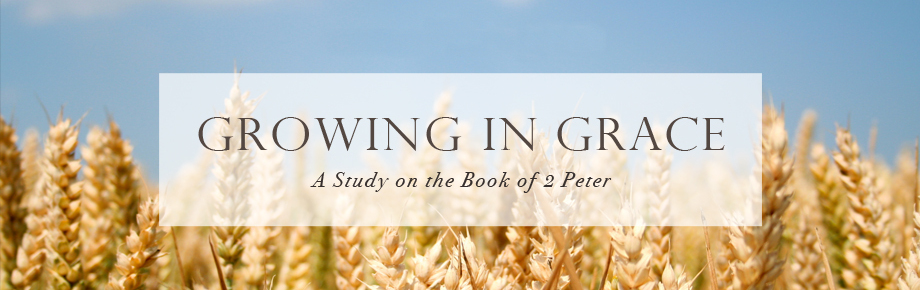 How Then Shall We Live?
(Part 2)
2 Peter 3:14
Sunday, September 10, 2023